7. Pravilna raba informacijsko-varnostnih orodij in naprav
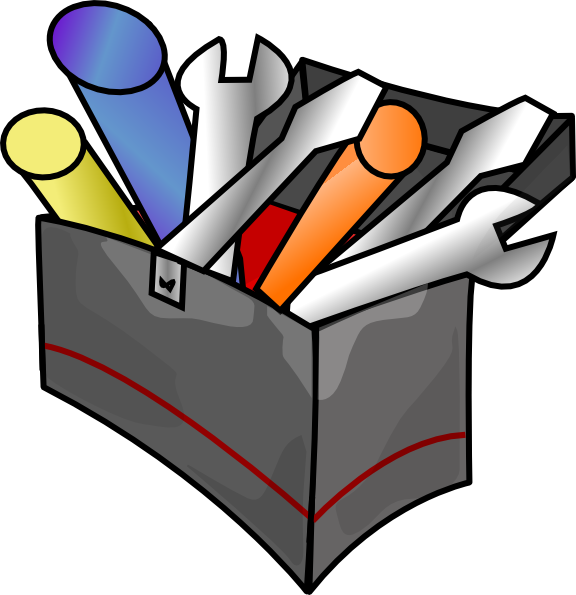 KAKŠNE SO NAJOSNOVNEJŠE GROŽNJE?
Uporaba piratskih kopij programske opreme;
uporaba USB ključkov, če ne vemo točno čigav je in kateri podatki so na njemu;
virusi, ki jih lahko preprečimo z uporabo antivirusnih programov!
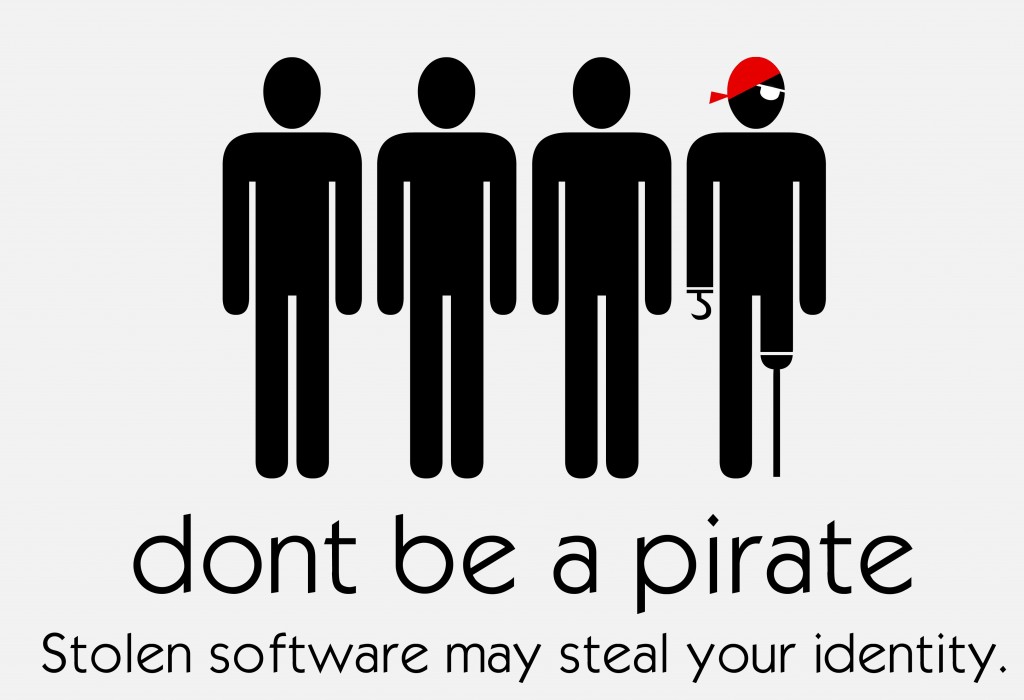 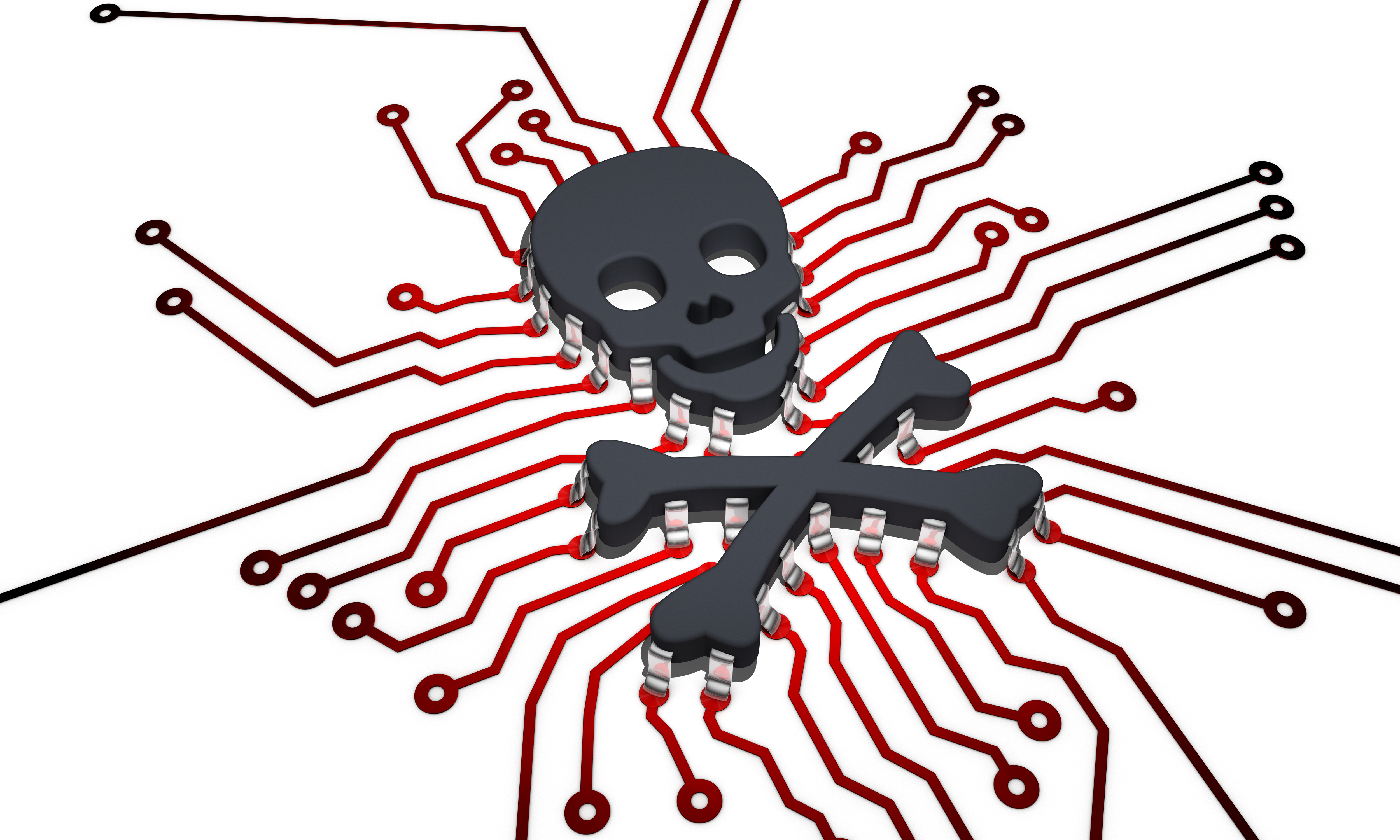 PREVENCIJA
Nepoznanih naprav ne priključujemo v računalnike;
uporaba varnostnih gesel, identifikacij s pomočjo prstnega odtisa, obraza;
USB ključkov ne uporabljamo na večih računalnikih, saj lahko pride do okužbe;
naprave ne kupujemo pri tretjerazrednih prodajalcih, saj imajo lahko nameščeno zlonamerno programsko opremo;
REDNE POSODBITVE PROGRAMSKE OPREME!... ki ščitijo pred varnostnimi grožnjami.
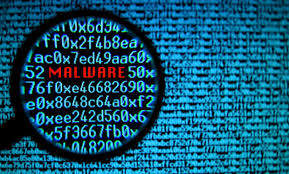 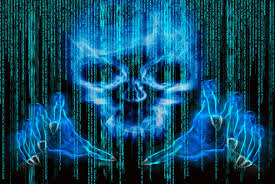 ODZIV NA INCIDENT
PRED INCIDENTOM: onemogočimo avtomatsko branje USB ključkov!

PO INCIDENTU: formatiranje, zagon antivirusnega programa, lahko je trdi disk uničen!
Zakaj bi ga želeli priklopiti v računalnik?
PRIMER:
Kraja podatkov
Preverimo čigav je
Radovednost
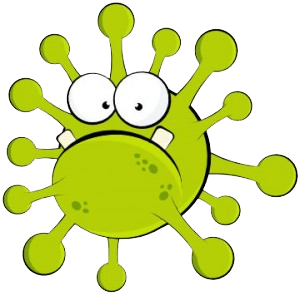 TUJIH USB KLJUČKOV NE PRIKLJUČUJEMO V SVOJE NAPRAVE!
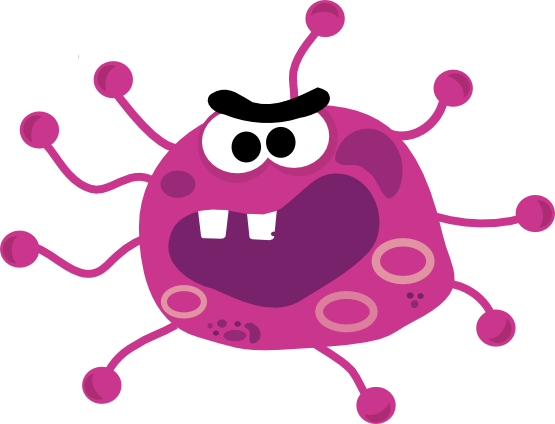 POMISLI, DA JE USB KLJUČEK
LAHKO OKUŽEN Z:
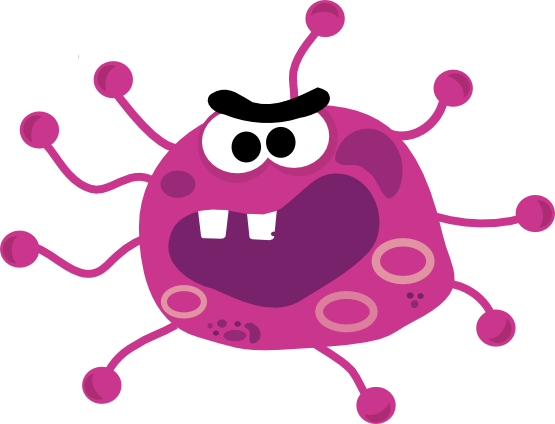 ZLONAMERNO PROGRAMSKO
OPREMO
(malware)
Na tleh najdemo USB ključek.
Kaj storiti?
VIRUSI
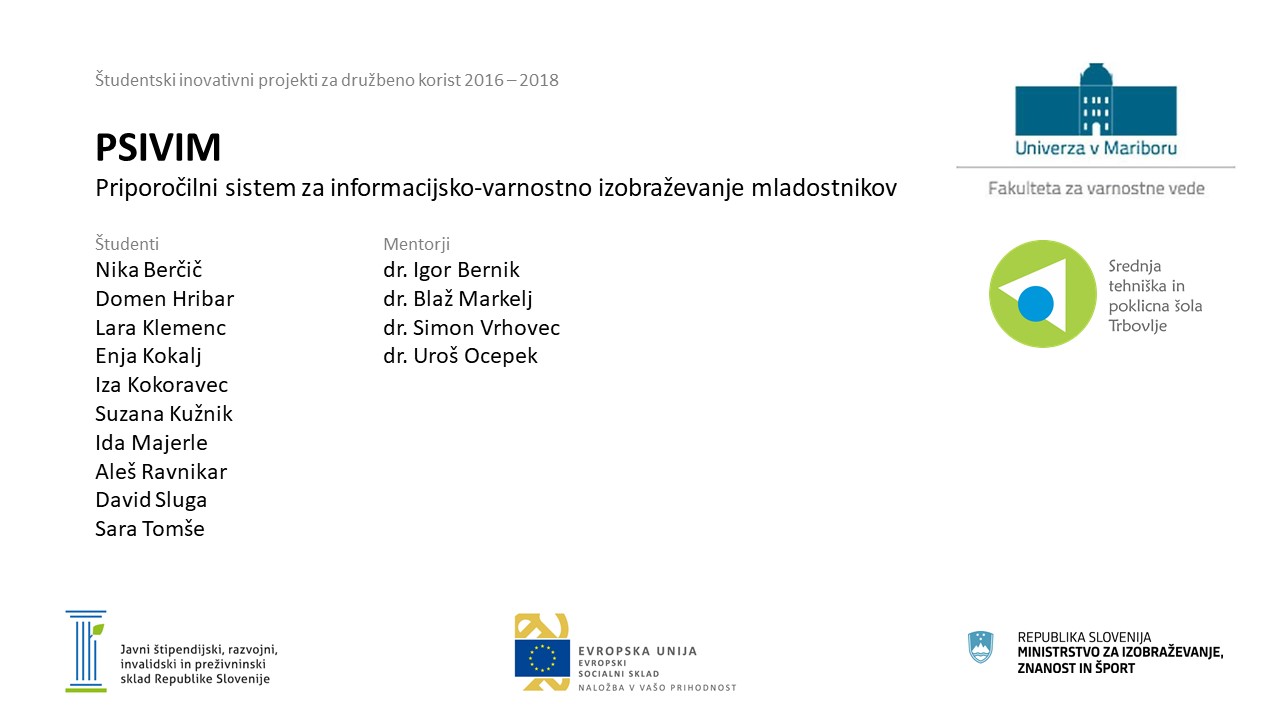 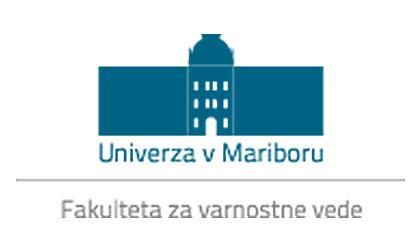 Študentski inovativni projekti za družbeno korist 2016 – 2018

PSIVIM
Priporočilni sistem za informacijsko-varnostno izobraževanje mladostnikov

Študenti			Mentorji
Nika Berčič		dr. Igor Bernik
Domen Hribar		dr. Blaž Markelj
Lara Klemenc		dr. Simon Vrhovec
Enja Kokalj		dr. Uroš Ocepek
Iza Kokoravec
Suzana Kužnik
Ida Majerle
Aleš Ravnikar
David Sluga
Sara Tomše
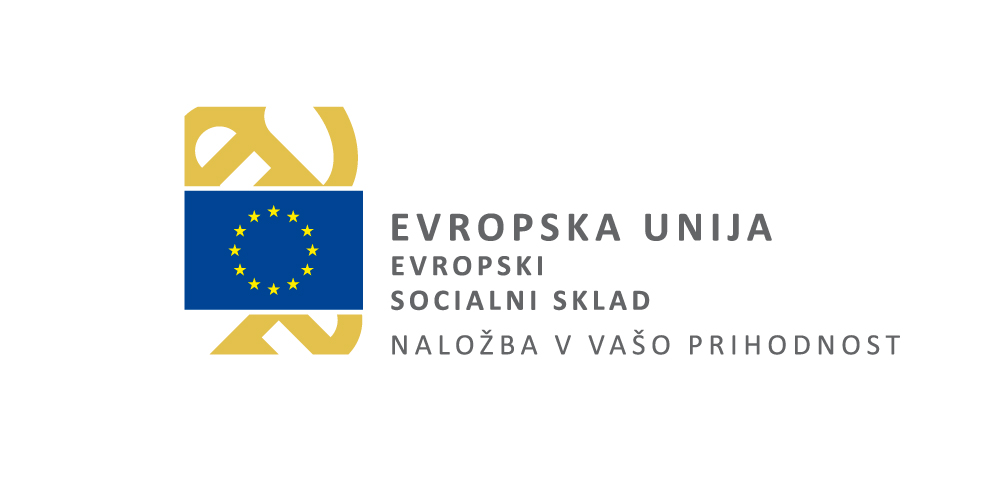 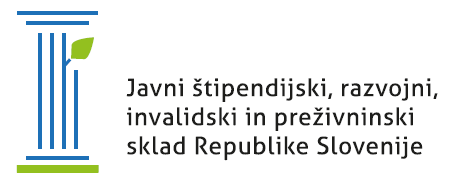 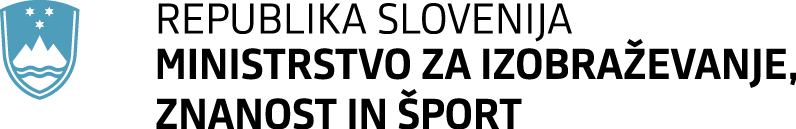